Что такое кризисные навыки?
А также зачем они нужны?
Когда следует обратиться за помощью?
Количество негативных эмоций (злость, грусть, гнев, раздражение, тревога) значительно увеличилось и их переживание стало более длительным;
То, что раньше приносило радость, больше не приносит этой радости;
Стало сложнее концентрировать внимание на учебе и другой деятельности;
Нарушился сон: появилась бессонница, либо, наоборот, потребность во сне резко возросла без видимых причин;
Нарушилось пищевое поведение: стал есть больше, чем обычно, либо, наоборот, пропал аппетит.
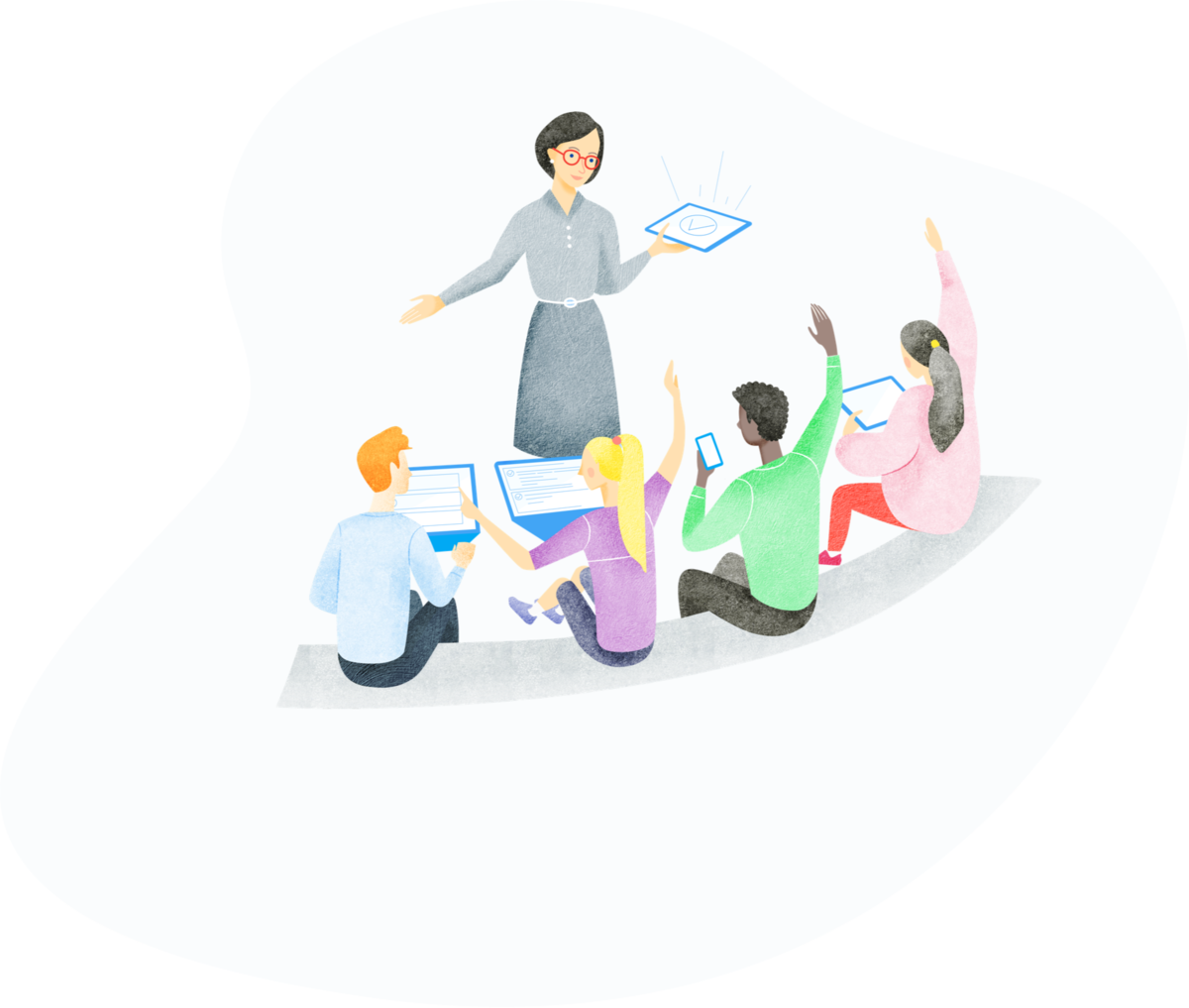 стрессоустойчивость - это способность нашей психики противостоять внешним раздражителям. За реакции на стресс отвечает не какая-то конкретная черта характера, а скорее совокупность качеств, которые позволяют нам спокойно преодолевать напряжённые ситуации, без всплесков деструктивных эмоций и без последствий для ментального здоровья.
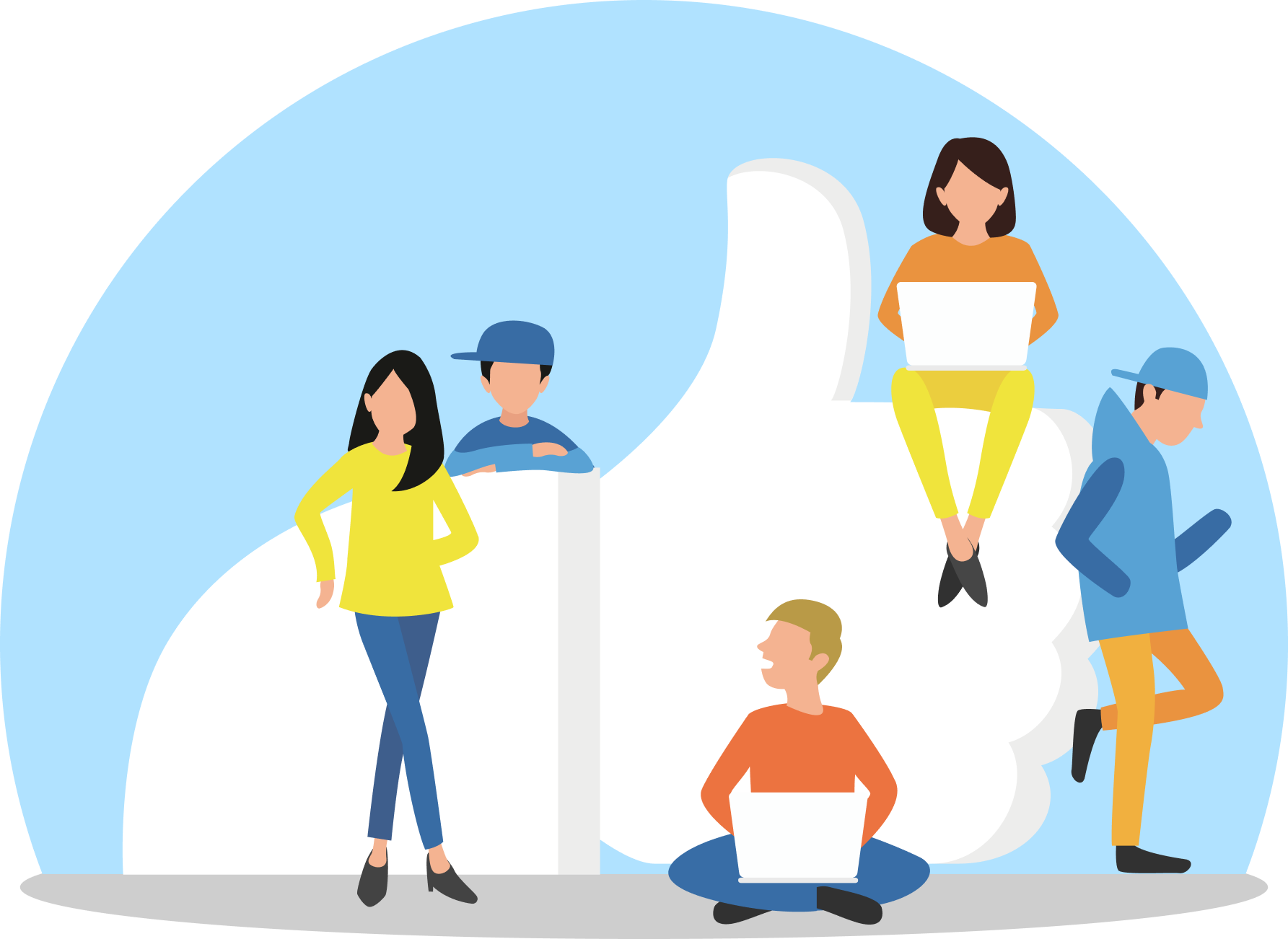 Первый тип – это кризисные навыки реагирования, когда мы умеем переживать кризисную ситуацию, не ухудшая ее, пока не можем с ней что-то сделатьВторой тип – навыки принятия реальности, когда мы принимаем ситуацию как она есть
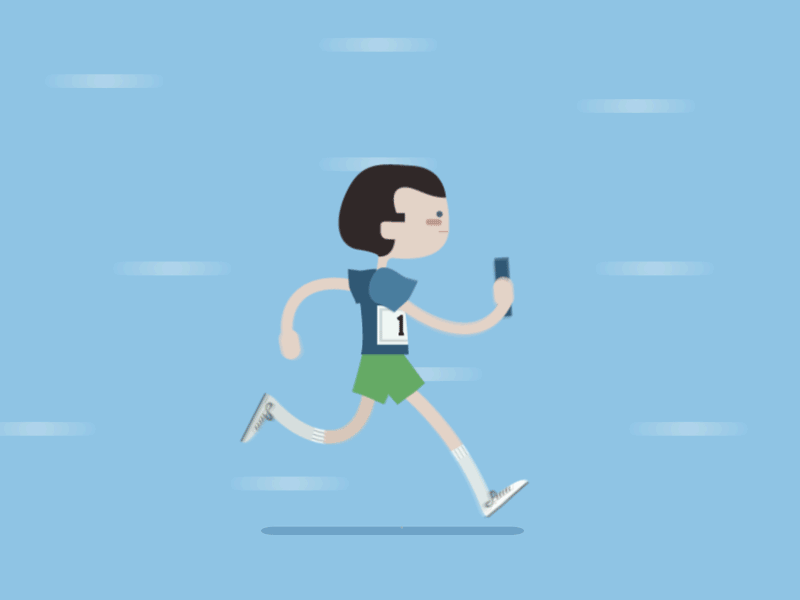 4 категории стратегий кризисного реагирования
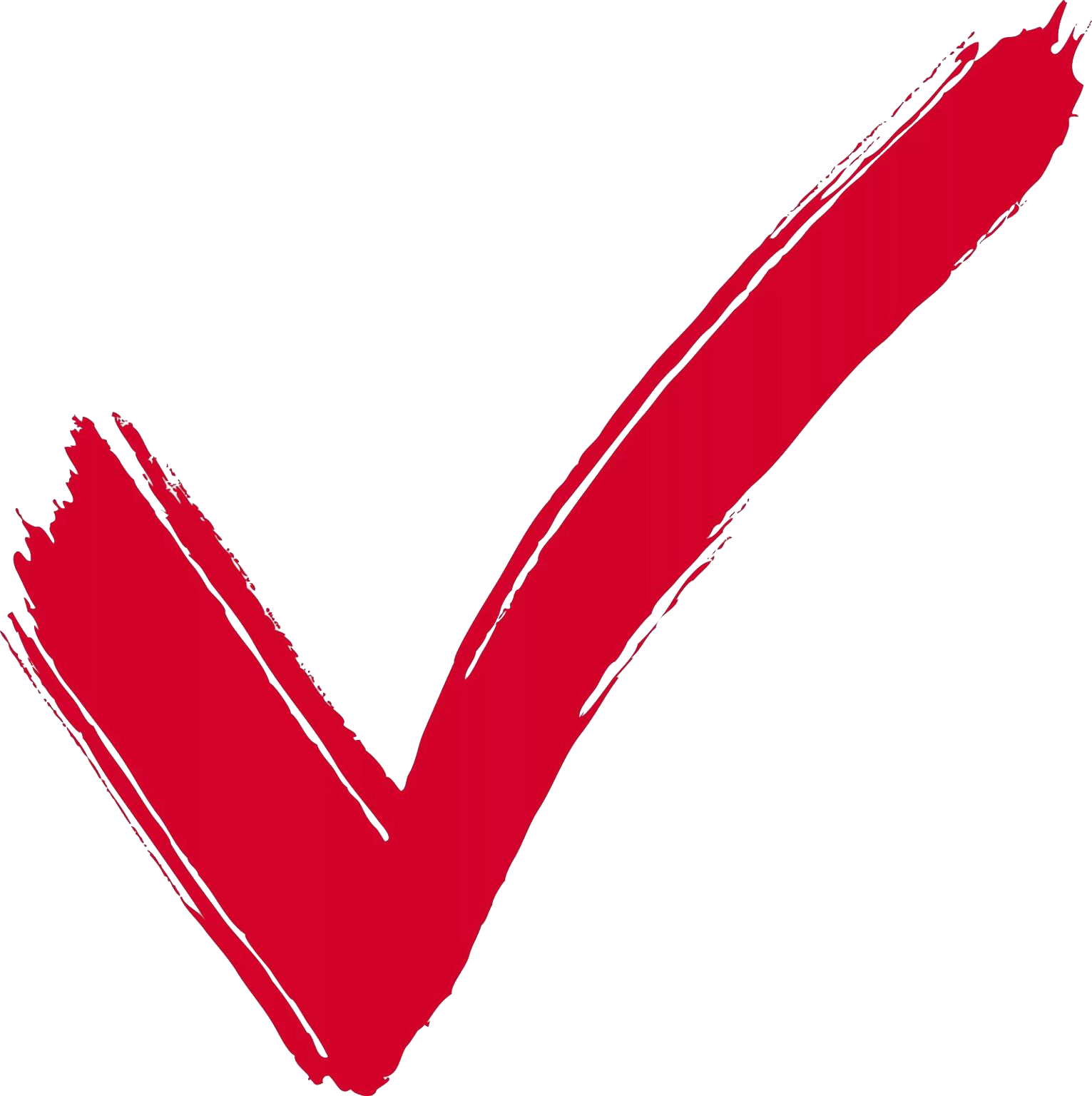 Отвлечение
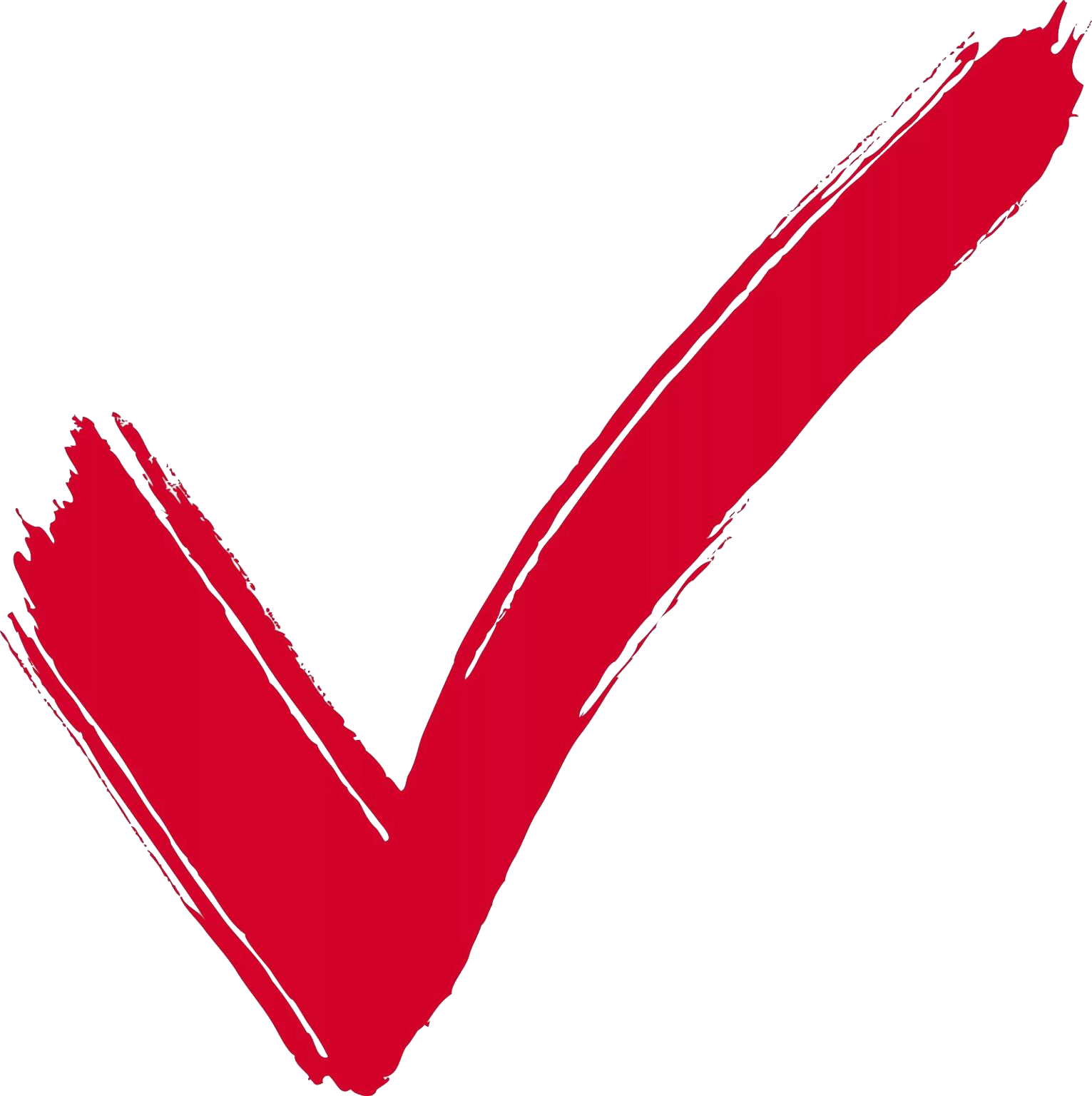 Самоуспокоение
Улучшение момента
Взвешивание ЗА и ПРОТИВ
Самоуспокоение и расслабление
Техника релаксации 1: дыхательные упражнения
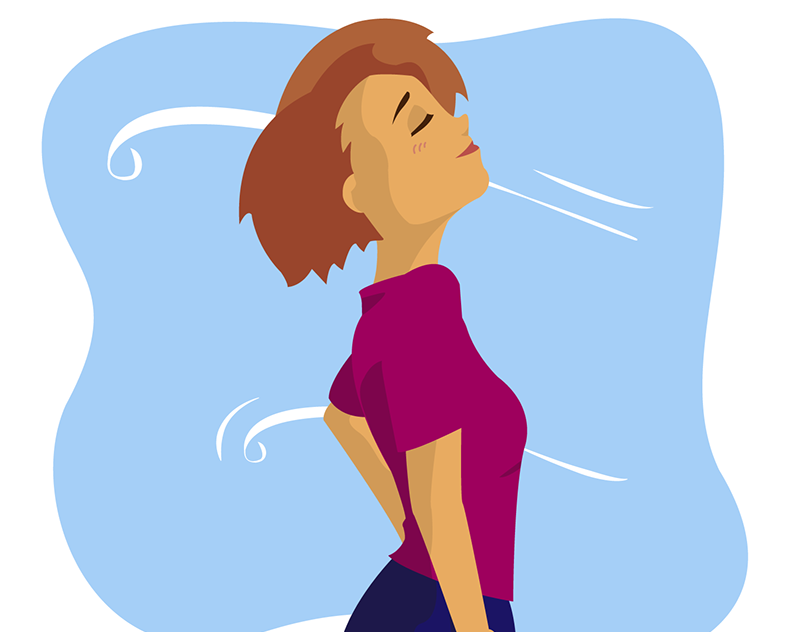 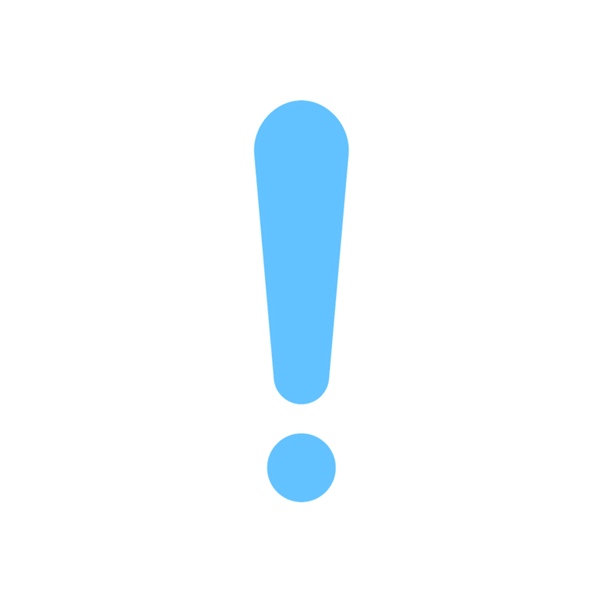 Эти стратегии (расслабления) не могут устранить тревогу или другие эмоции, но смогут сделать их менее интенсивными и помочь вам добраться до точки, когда вы сможете думать и принимать эффективные решения о том, как справиться со своими проблемами.
Самоуспокоение и расслабление
Техника релаксации 2: Ритмические движения
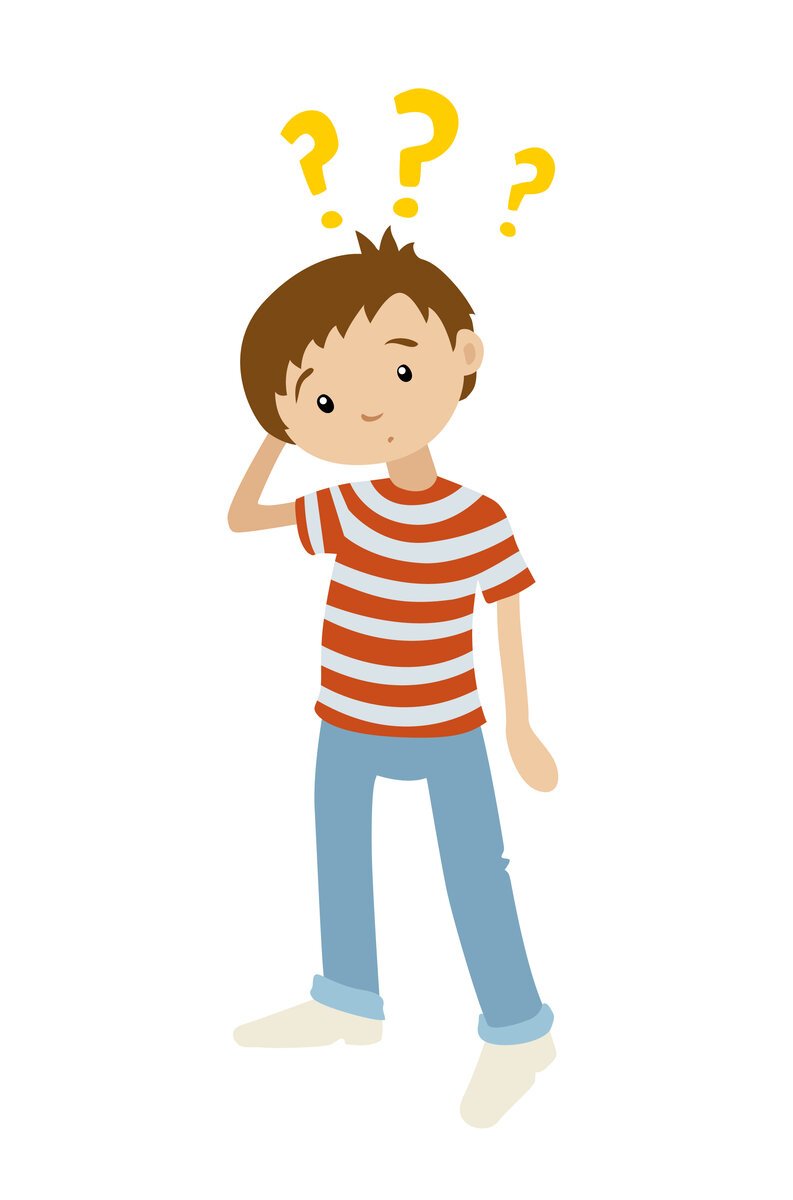 Самоуспокоение и расслабление
Техника релаксации 3: мышечная релаксация
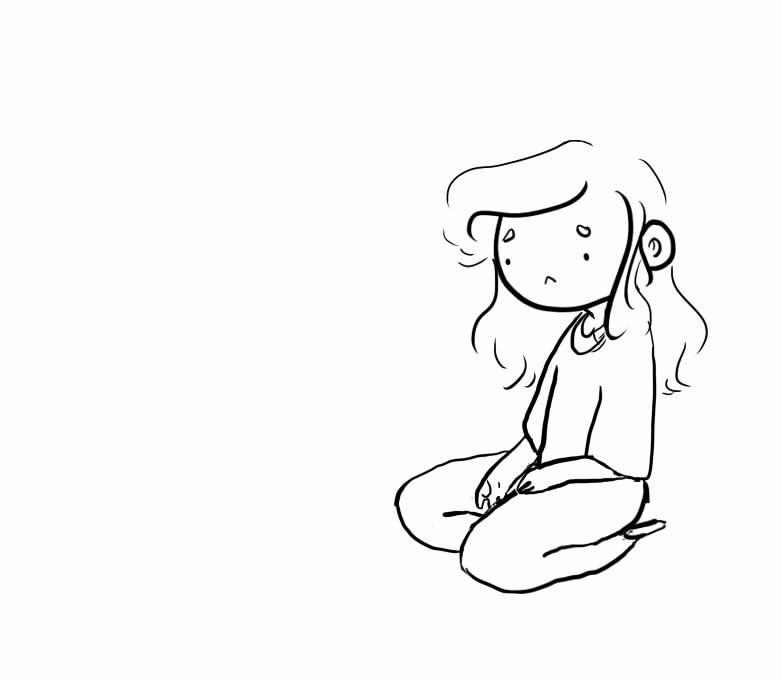 Отвлечение
Отвлечение включает в себя все, что на время отвлекает нас от того, что расстраивает.
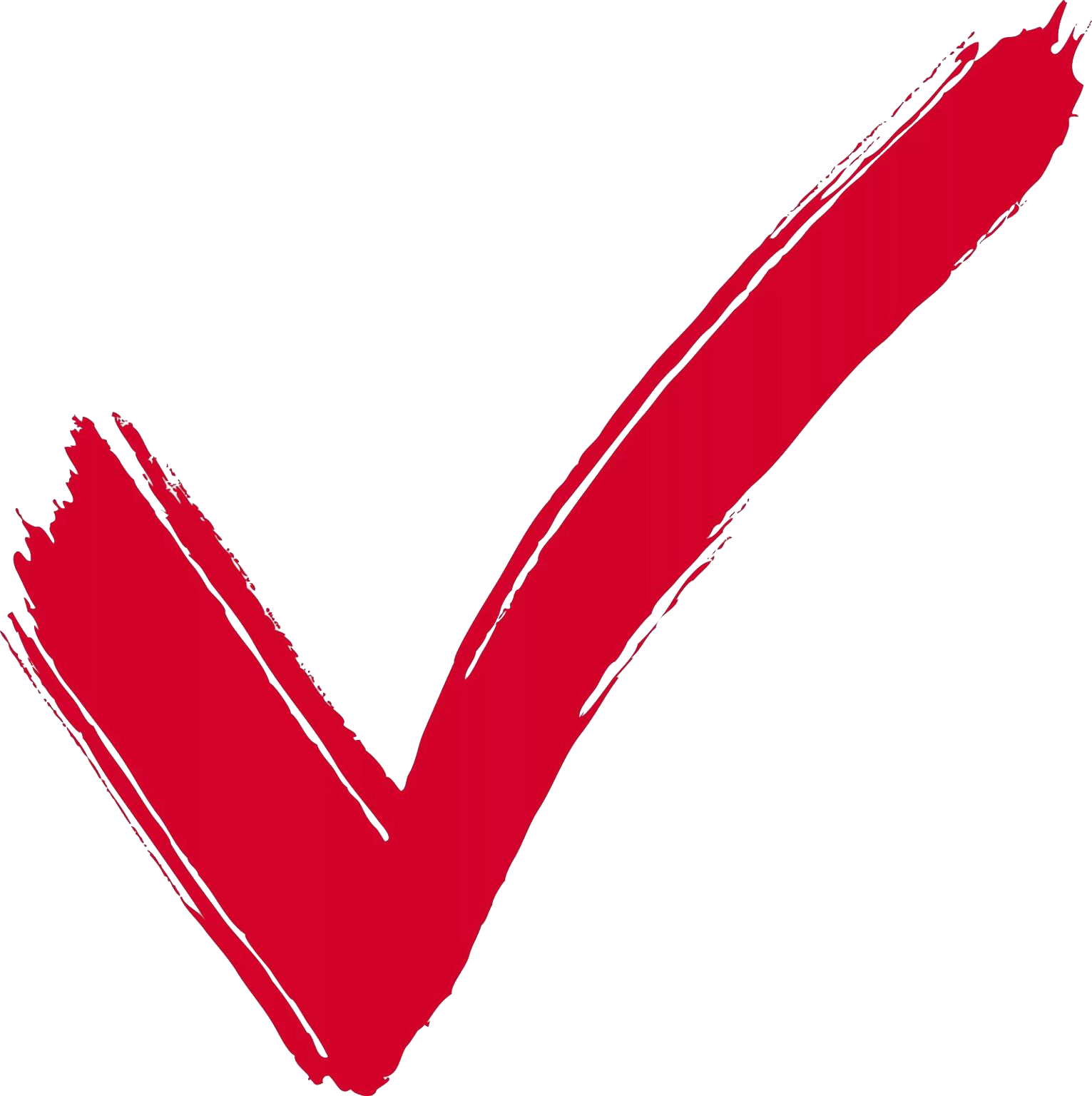 отвлечение является эффективным способом справиться с эмоциональным стрессом, но мы должны отвлекать себя временно, а не всю свою жизнь.
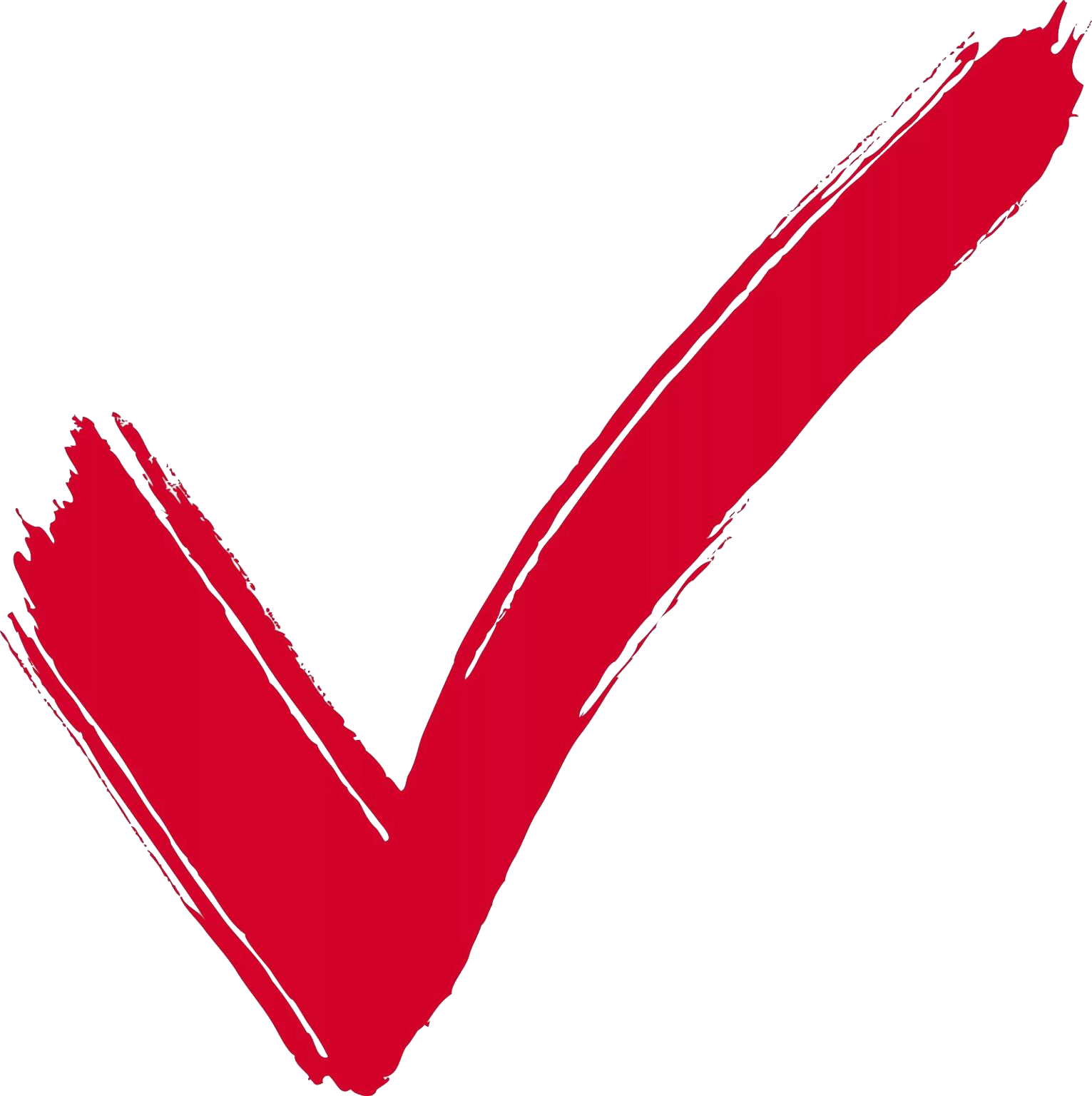 Отвлечение
Еще один очень важный момент, чтобы отвлечение работало, мы должны делать это осознанно. Обращать пристальное внимание и полностью погружаться в любую деятельность, которую используем, чтобы отвлечь себя.
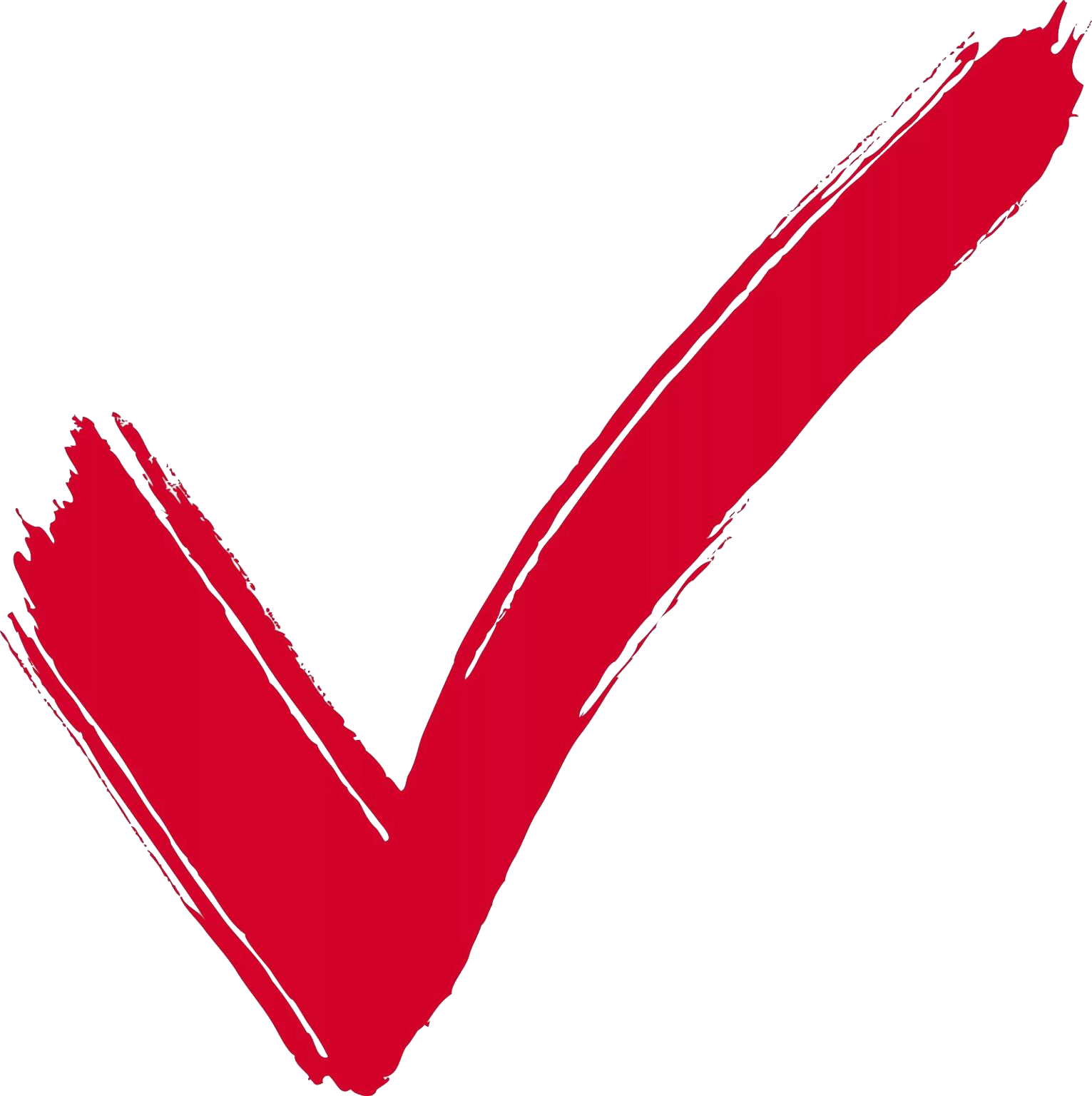 Если мы применяем отвлекающие действия, но все время думаем о своих проблемах, это не сработает. Отвлечение может включать в себя любую другую деятельность, на которой вы можете временно сосредоточиться.
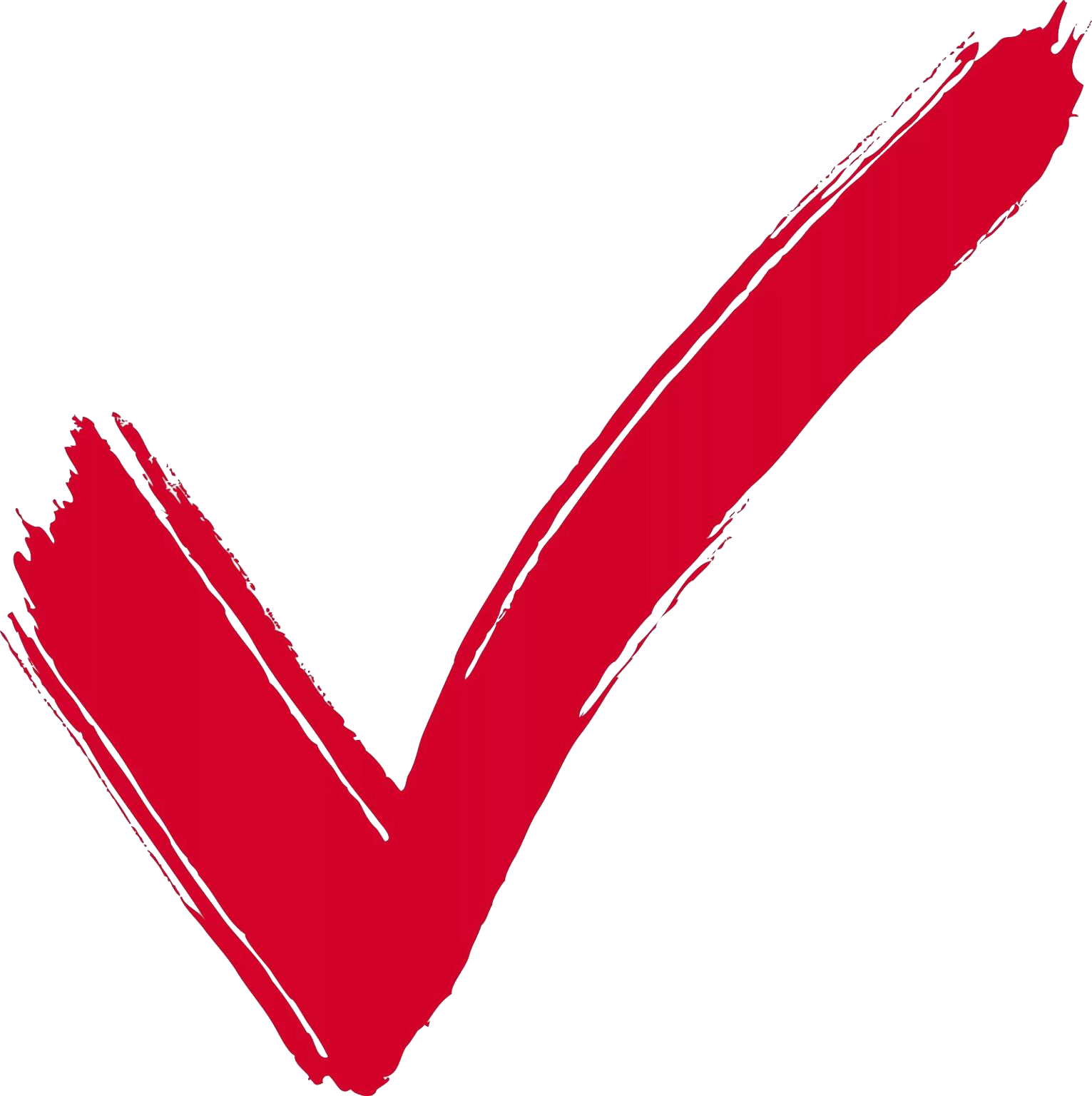